Currículo de Licenciatura 
Tecnologia Blockchain e Criptomoedas
www.generationblockchain.eu
By
Frankfurt School of Finance & Management
2022-2024
OERS
Conteúdo
01
MÓDULO 1 Introdução à Tecnologia Blockchain e Currículo de Criptomoeda
04
MÓDULO 2 Confiança no Negócio
02
36
03
MÓDULO 3 Criptomoedas
61
04
MÓDULO 4 Regulamento e Política
91
05
MÓDULO 5 Aplicativos de serviços financeiros
117
06
MÓDULO 6 Aplicações da indústria
143
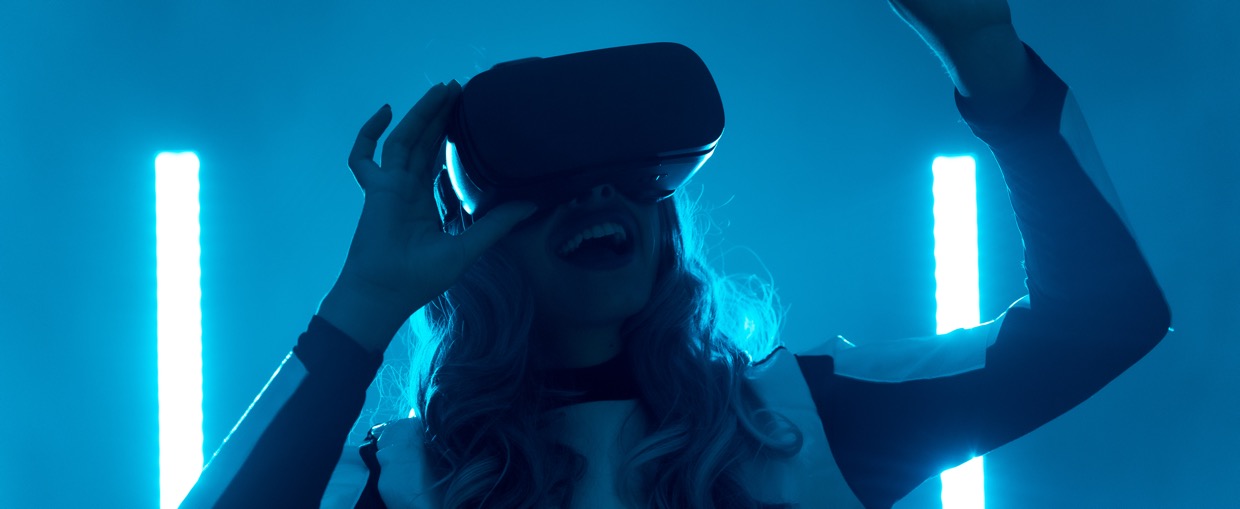 01 | INTRODUÇÃO AO CURSO
Bem vindo ao Curso
Tecnologia Blockchain e Criptomoedas
Antes de entrar no conteúdo, é altamente recomendável que você reveja o programa do curso. Você pode encontrar as informações mais importantes relacionadas ao curso no programa, incluindo:

Visão geral do curso
Pré-requisitos e duração do curso
Objetivos de aprendizado do curso e esboço do currículo
Horário do curso
Avaliação e conclusão do curso
Informações sobre o projeto ERASMUS+ “Generation Blockchain”
Sobre o Projeto ERASMUS
“Geração Blockchain”
O projeto ERASMUS+ “Generation Blockchain” visa contribuir para a valorização da aprendizagem e do ensino digital nas instituições de ensino superior e para o desenvolvimento de competências avançadas dos alunos de modo a que estejam melhor preparados para contribuir para a transformação digital da sociedade. Este projeto é uma colaboração entre a Universidade de Szczecin na Polónia, Frankfurt School Blockchain Center na Alemanha, Momentum Educate+Innovate na Irlanda, Amsterdam University of Applied Sciences nos Países Baixos, European E-Learning Institute na Dinamarca e Faculdade de Economia da Universidade do Porto em Portugal.

Este curso foi financiado com o apoio da Comissão Europeia no âmbito do programa Erasmus+. Este curso reflete apenas as opiniões dos parceiros do projeto, não podendo a Comissão e Agência Nacional do programa Erasmus+ ser responsabilizada por qualquer uso que possa ser feito da informação nele contida.
3
01
MÓDULO 1
INTRODUÇÃO A
CURRÍCULO DE TECNOLOGIA BLOCKCHAIN E CRIPTOMOEDA
Funded by the European Union. Views and opinions expressed are however those of the author(s) only and do not necessarily reflect those of the European Union or the National Agency. Neither the European Union nor National Agency can be held responsible for them.
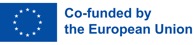 4
conteúdo do módulo 1
01
Introdução aos DLTs e Tecnologia Blockchain
07
Uso de Blockchain em Diferentes Indústrias
02
13
03
Mecanismos de trabalho de transações Blockchain
15
04
A História do Dinheiro
19
05
Infraestrutura da tecnologia Blockchain
24
06
Avaliação de Aprendizagem para o Módulo 1
33
01| MÓDULO 1  Introdução à tecnologia Blockchain
Revisão do Capítulo
Learning Objectives
Neste módulo, examinaremos um breve histórico das tecnologias de contabilidade distribuída, especificamente a tecnologia blockchain e como ela é projetada (por exemplo, criptografia, estrutura de blocos, mineração e consenso). Essa base permitirá que se entenda a tecnologia blockchain e facilite o uso dos protocolos atuais da Internet, melhorando e adicionando a eles. Além disso, vamos entrar na história do dinheiro e especialmente do Bitcoin como a primeira aplicação da tecnologia blockchain. Como ponto de referência, iremos ver as características do blockchain do Bitcoin, especificamente sua rede peer-to-peer que permite armazenar transações, fornece transparência e imutabilidade, bem como diferentes mecanismos de consenso.
Após o primeiro módulo, deverá ser capaz de:

Explicar  a diferença entre a tecnologia blockchain e a tecnologia de contabilidade distribuída (DLT).
Discutir as tecnologias blockchain e o dinheiro inicial.
Explicar a diferença entre blockchain e a criptomoeda Bitcoin.
Explicar como funciona o blockchain do Bitcoin.
Discutir as características da blockchain.
Explicar os componentes do blockchain, como mineração e consenso.
Explicar de que é composto um bloco em uma blockchain.
Explicar como funcionam as transações em um blockchain.
Discutir as vantagens e desvantagens dos mecanismos de consenso Proof-of-Work e Proof-of-Stake.
Explicar as três principais funções da moeda.
6
01| INTRODUÇÃO À TECNOLOGIA DLTS E BLOCKCHAIN
Introdução ao Modulo 1
Para estabelecer as bases para este curso, primeiro iremos apresentar a Distributed Ledger Technology (DLT) e o Blockchain como uma de suas subcategorias.
1.1 O que é a Tecnologia Blockchain?
Num nível fundamental, a tecnologia blockchain é uma estrutura de banco de dados baseada no princípio de um livro de transações digitais descentralizado, imutável e transparente. Com ele, ativos e informações de várias formas podem ser gerenciados, armazenados e transferidos. A palavra blockchain refere-se à sua estrutura de banco de dados. Cada transação é registrada na forma de um bloco de dados juntamente com outros dados necessários para a validação da transação. Os detalhes dos dados da transação serão discutidos posteriormente no módulo 1. Cada bloco é conectado criptograficamente ao seu bloco precedente e subsequente. Assim, cada bloco confirma o seu lugar na sequência de transações. À medida que ocorrem transações e armazenamento de dados, esses blocos formam uma cadeia de dados - o blockchain.


O blockchain é um livro digital controlado por uma rede de computadores públicos distribuídos. É feita uma distinção entre blockchains públicos (ou sem permissão) e blockchains privados (ou com permissão). Mais amplamente, um livro-razão (i.e., um ledger) refere-se a um armazenamento de informações que mantém registos de transações que devem ser finais, definitivas e imutáveis. Um ledger distribuído não é armazenado centralmente, mas é armazenado e atualizado em muitos computadores diferentes (os chamados “nós”). Um livro-razão distribuído como uma calibração específica de um livro-razão é um livro-razão que é compartilhado num conjunto de nós de tecnologia de livro-razão distribuído (DLT) e sincronizado entre os nós DLT usando um mecanismo de consenso projetado para ser inviolável, somente anexar e imutável contendo transações ou informações confirmadas e validadas.
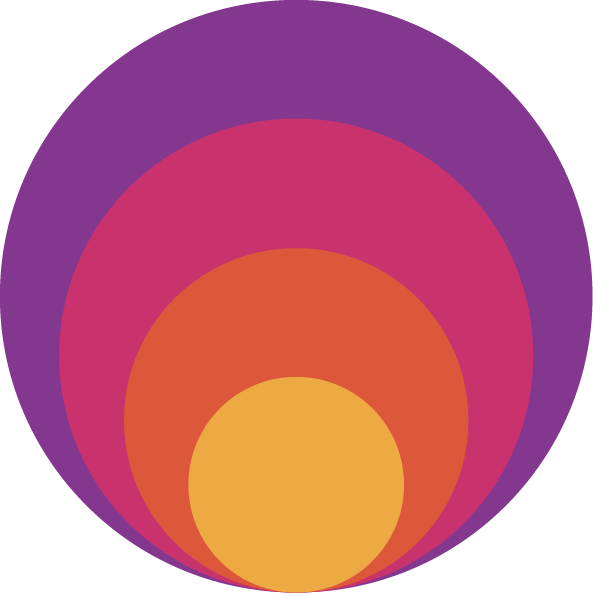 Distributed database
Distributed ledgers
Blockchains
Permissioned blockchains
Figure 1: Relação entre ledgers (i.e., livros-razão) distribuidos e blockchains
7
1.2 Diferentes Tipos de Redes Blockchain
Os sistemas Blockchain podem ser sistemas de rede centralizados, descentralizados ou distribuídos.
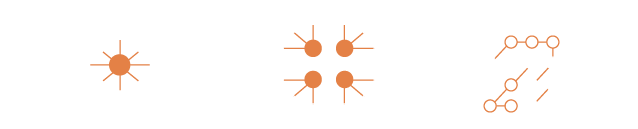 Rede Descentralizada

Nenhuma autoridade única controla os nós
Rede Centralizada

Todos os nós estão conectados sob uma única autoridade
Rede Distribuída

Cada nó é independente e interconectado entre si
Figure 2: Blockchain network architecture
Dentro dessa diferenciação inicial, existem quatro tipos principais de redes descentralizadas ou distribuídas no blockchain que são redes blockchain públicas, redes blockchain privadas, redes blockchain híbridas e redes blockchain de consórcio.
1
3
Redes Públicas de Blockchain
As redes públicas de blockchain não exigem uma autoridade central para dar permissão de participação. Por padrão, uma rede blockchain pública não restringe o acesso a nenhum usuário. Essa igualdade também é dada no direito de todos os participantes lerem, editarem e validarem o blockchain. Exemplos de redes públicas de blockchain incluem Bitcoin, Ethereum e Litecoin.

Redes Blockchain Privadas
Numa rede blockchain privada, uma única organização ou instituição controla blockchains privados, também chamados de blockchains gerenciados. A autoridade que administra o blockchain privado determina quais os participantes que têm direitos, como acesso e votação. A descentralização só existe até certo ponto nas blockchains privados, pois elas têm restrições de acesso. Um exemplo de rede blockchain privada é a Ripple, uma rede de troca de moeda digital para empresas.
Redes Blockchain Híbridas
As redes blockchain híbridas combinam aspectos das redes blockchain privadas e públicas. Um exemplo de uso para blockchains híbridos é no setor bancário, onde a instituição central pode conceder acesso público à moeda digital, mas ao mesmo tempo manter a moeda de propriedade do banco privada. Dessa forma, parte dos dados armazenados na cadeia é acessível publicamente e parte dos dados é restrita pelo controlo de acesso.

Redes Blockchain do Consórcio
Em uma rede blockchain de consórcio, existe um grupo de organizações selecionadas que podem governar os direitos de acesso, leitura e edição. Essa configuração é comumente usada em setores nos quais várias organizações têm objetivos comuns e beneficiam-se da responsabilidade compartilhada sobre bens, dados ou ativos. Por exemplo, o Global Shipping Business Network Consortium está a digitalizar o setor de transporte marítimo e a aumentar a colaboração entre as partes interessadas do setor marítimo.
2
4
8
1.3 Características da Tecnologia Blockchain
Consenso
Um sistema blockchain estabelece regras sobre o consentimento do participante para registrar transações. Você pode registar novas transações somente quando a maioria dos participantes da rede der o seu consentimento. Figurativamente, o blockchain pode ser pensado como uma cadeia de blocos, cada um dos quais liga os dados da transação. As transações são combinadas em blocos, verificadas quanto à validade e anexadas à cadeia anterior de blocos em um processo chamado Proof of Work (PoW) para Bitcoin. A abordagem PoW envolve a resolução de problemas computacionais que só podem ser resolvidos por meio de tentativas e erros frequentes. Isso garante que seja investido trabalho suficiente no cálculo e na proteção das transações. Ao lado do PoW, há uma infinidade de outros mecanismos de consenso que podem ser escolhidos para casos de uso específicos com base em suas vantagens e desvantagens específicas.
A tecnologia Blockchain geralmente está na forma de uma estrutura de banco de dados descentralizada ou registo digital que regista transações de forma transparente e serve como base para muitas moedas digitais. As características distintas da tecnologia blockchain são descentralização, imutabilidade e transparência. Em última análise, é um livro-razão abertamente visível que documenta de forma transparente todas as transações. Normalmente, esse livro-razão não é armazenado centralmente, mas é armazenado e atualizado em muitos computadores ou nós diferentes. O armazenamento descentralizado garante que um blockchain não precise ser gerenciado por uma autoridade central, eliminando o risco de um único ponto de falha. Ao lado da transparência, a tecnologia blockchain tem três características principais a seguir:
 
Descentralização
A descentralização em blockchain refere-se à transferência de controle e tomada de decisão de uma entidade centralizada (ou seja, indivíduo, organização, grupo) para uma rede distribuída. As redes blockchain descentralizadas usam transparência para reduzir a necessidade de confiança entre os participantes. Essas redes também impedem que os participantes exerçam autoridade ou controlo excessivos uns sobre os outros de forma a degradar a funcionalidade da rede.

Imutabilidade
Imutabilidade significa que algo não pode ser mudado ou alterado. Nenhum participante pode adulterar uma transação depois do registo nó no registo compartilhado. Se um registo de transação incluir um erro, deve-se adicionar uma nova transação para reverter o erro, e ambas as transações ficam visíveis para a rede.
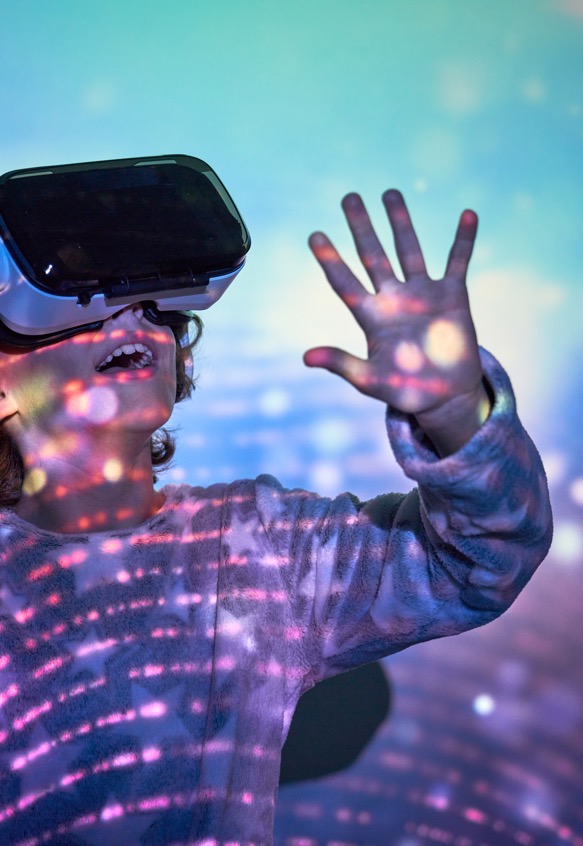 9
1.4 Quais são os principais componentes da tecnologia Blockchain?
A arquitetura Blockchain tem os seguintes componentes principais:
Livro-razão distribuído
Um livro-razão distribuído é o banco de dados compartilhado na rede blockchain que armazena as transações, como um arquivo compartilhado que todos na equipa podem editar. Na maioria dos editores de texto compartilhados, qualquer pessoa com direitos de edição pode excluir o arquivo inteiro. Não é assim no DLT - tem regras rígidas sobre quem pode editar e como editar. Você não pode excluir entradas depois de terem sido gravadas.

Contratos Inteligentes
As empresas usam contratos inteligentes para autogerenciar contratos de negócios sem a necessidade de terceiros. Contratos inteligentes são programas armazenados num sistema blockchain que são acionados automaticamente quando condições predeterminadas são atendidas. Especificamente, os contratos inteligentes conduzem instruções if-then para que as transações possam ser concluídas com confiança. Por exemplo, uma loteria pode determinar que o dinheiro do preço da loteria seja distribuído entre as partes que ganham na loteria por adivinhar os números corretamente. A informação sobre o número correto faria parte da instrução if-then.

Criptografia de chave pública
A criptografia de chave pública é um recurso de segurança para identificar exclusivamente os participantes na rede blockchain. Esse mecanismo gera dois conjuntos de chaves para os membros da rede. Uma chave é uma chave pública acessível a todos na rede. A outra é uma chave privada exclusiva para cada membro. As chaves privada e pública trabalham juntas para desbloquear os dados no livro-razão, que serão abordados num capítulo posterior.

Por exemplo, Bob e Alice são dois membros de uma rede. Alice regista uma transação criptografada com sua chave privada. Bob pode descriptografá-lo com sua chave pública. Dessa forma, Bob tem certeza de que Alice fez a transação. A chave pública de Alice não teria funcionado se a chave privada de Bob tivesse sido adulterada.
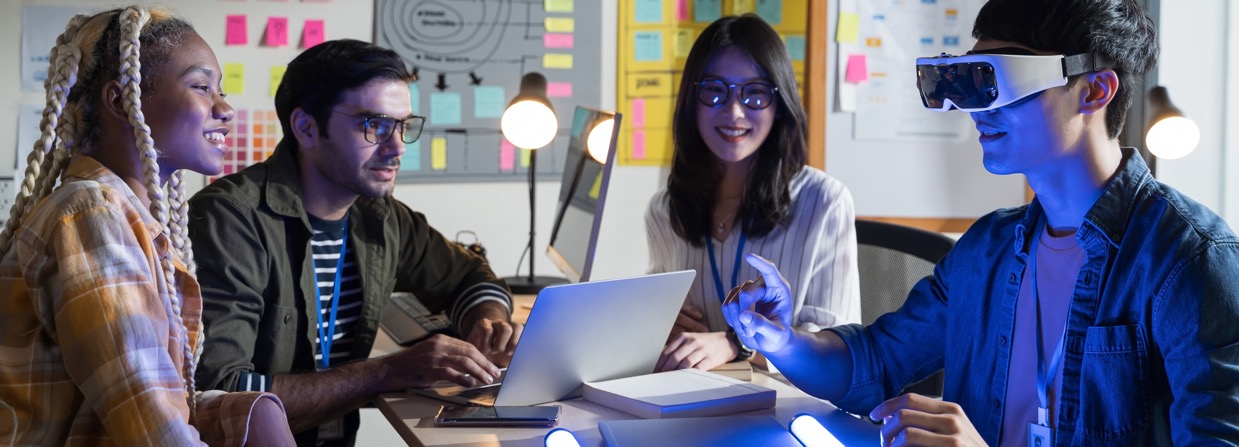 10
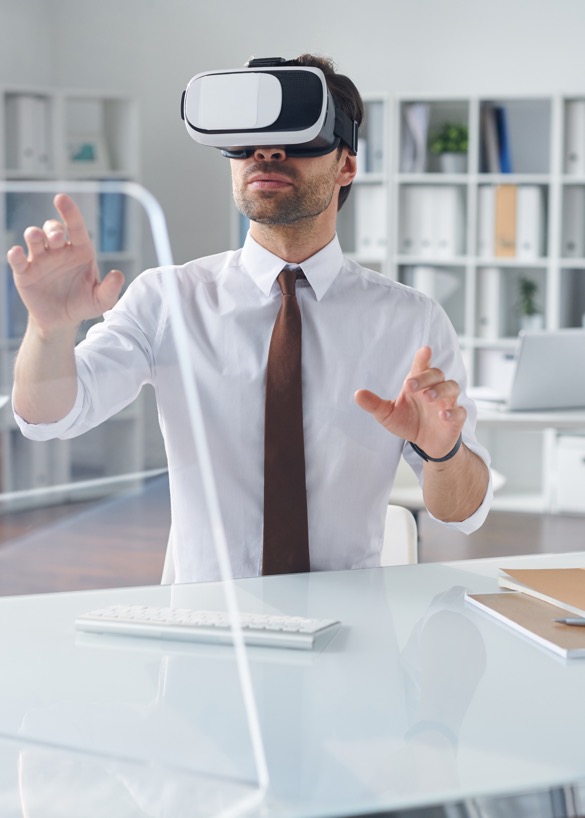 1.5 A diferença entre um banco de dados e um Blockchain
Blockchain é um certo tipo de sistema de gerenciamento de banco de dados contendo mais recursos em comparação com bancos de dados regulares. Algumas das diferenças significativas entre um banco de dados tradicional e um blockchain são as seguintes:

O controlo é descentralizado em blockchains sem prejudicar a confiança nos dados existentes que outros sistemas de banco de dados não podem alcançar nessa extensão.
Normalmente, as empresas envolvidas numa transação não têm o direito de compartilhar todo o seu banco de dados com terceiros. Nas redes blockchain, cada entidade participante possui uma cópia (transparente) do status atual do ledger com atualizações automáticas.
Blockchains são imutáveis, o que significa que só se pode inserir dados, mas não pode editar ou excluir dados.
1.6 Desenvolvimento da Tecnologia Blockchain
A história da blockchain e a do Bitcoin estão interligadas. Em 2008, o white paper do Bitcoin foi publicado. Este white paper apresentou um projeto conceitual para um sistema monetário descentralizado. O desenvolvimento da tecnologia blockchain atingiu novos patamares desde que Satoshi Nakamoto, como autor desconhecido, publicou o whitepaper do Bitcoin. Enquanto isso, existem possíveis aplicações para a tecnologia blockchain que vão muito além da função de um livro-razão de transações financeiras. Por exemplo, os contratos inteligentes podem ser usados para lidar com uma ampla variedade de aplicativos administrativos e de processo que uma camada básica de blockchain regular não é capaz. A execução desses contratos inteligentes pode ser rastreada em tempo real - como um desenvolvimento lógico da ideia de código aberto, o blockchain possibilita a execução aberta. 



Assim, graças ao rápido desenvolvimento do blockchain, dados confidenciais, como dados de saúde ou relações de propriedade, como propriedade de terras, podem ser organizados e controlados por meio de um blockchain dessa maneira. Ao mesmo tempo, cada entrada feita num diretório blockchain pode ser rastreada para sempre e não pode ser excluída ou alterada. Por isso, as empresas estão interessadas em pesquisar essa tecnologia. As principais motivações são os aspectos de segurança, transparência e aumento de eficiência (em custo, tempo, mão de obra e digitalização). A possibilidade de automatizar processos por meio de uma infraestrutura segura, eliminando o risco de manipulação de dados, parece atraente para instituições e empresas.

Deve-se ter em mente que não existe "a única blockchain". Ao invés, um blockchain pode ser projetado em calibrações muito diferentes. Um blockchain usado na administração de uma autoridade pública é projetado de forma diferente do que, por exemplo, o blockchain mais conhecido, o Bitcoin Blockchain, no qual um grande número de aplicativos é baseado.
11
1.7 Benefícios da tecnologia Blockchain em comparação com sistemas de banco de dados tradicionais
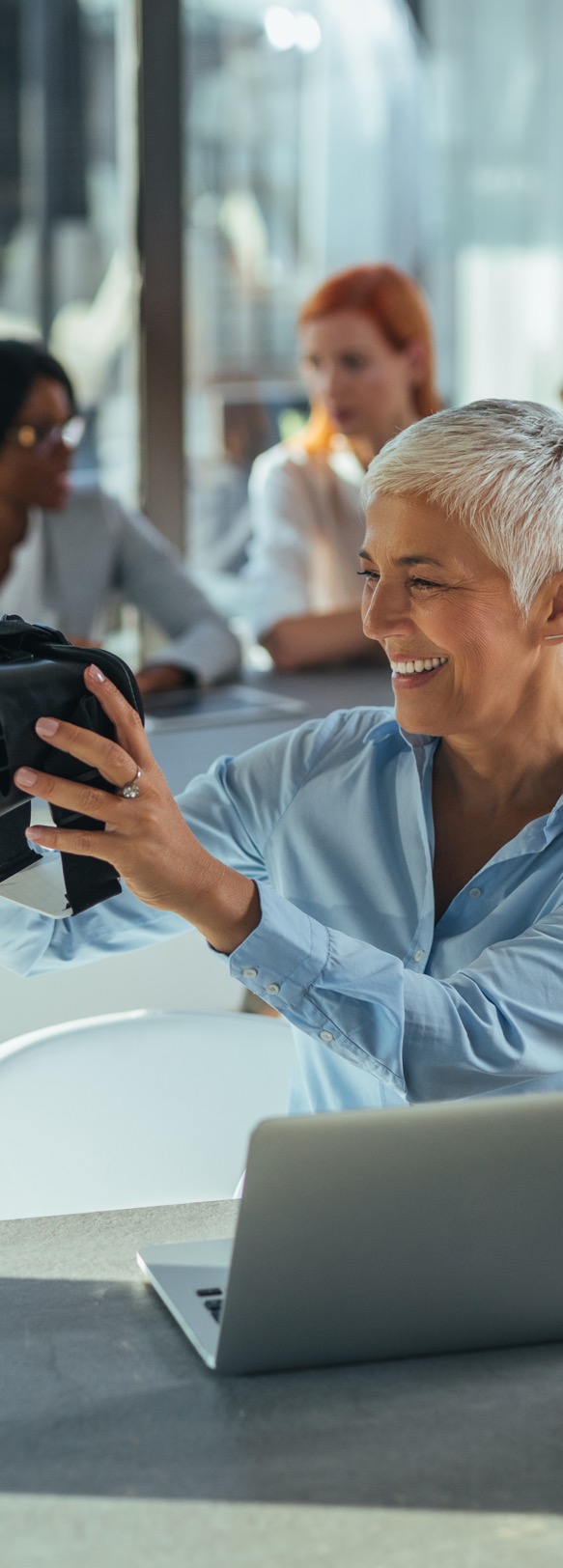 As tecnologias tradicionais de banco de dados apresentam vários desafios para o registo de transações financeiras. Por exemplo, considere a venda de um imóvel. Uma vez que o dinheiro é trocado, a propriedade do imóvel é transferida para o comprador. Individualmente, tanto o comprador como o vendedor podem registar as transações monetárias, mas nenhuma das fontes é confiável para a completa eliminação de dúvidas. O vendedor pode alegar que não recebeu o dinheiro, embora o tenha recebido, e o comprador pode igualmente argumentar que pagou o dinheiro, mesmo que não o tenha feito.
 
Para evitar possíveis problemas legais, um terceiro confiável deve supervisionar e validar as transações. A presença dessa autoridade central não só complica a transação, como também cria um possível ponto único de falha e aumenta a vulnerabilidade. Se o banco de dados central fosse comprometido, ambas as partes poderiam sofrer como consequência. O Blockchain poderia mitigar esses problemas criando um livro-razão para o comprador e o vendedor. Todas as transações devem ser aprovadas por ambas as partes e são atualizadas automaticamente em ambos os livros contábeis em tempo real. Qualquer corrupção nas transações históricas corromperá todo o livro-razão. Essas propriedades da tecnologia blockchain levaram ao seu uso em vários setores, incluindo a criação de moeda digital como o Bitcoin e outros casos de uso que estão sujeitos ao próximo capítulo.
12
02
USO DE BLOCKCHAIN EM DIFERENTES INDÚSTRIAS
13
2.1 Casos de Uso do Mercado Financeiro
para aplicação Blockchain
Pagamentos internacionais
Blockchain pode criar registos seguros, eficientes e invioláveis de atividades confidenciais. Isso é benéfico no contexto de pagamentos internacionais e transferências de dinheiro, onde altas taxas de transação, vários intermediários e longos prazos de liquidação ainda são a norma. O banco comercial Banco Santander lançou o primeiro serviço de transferência de dinheiro baseado em blockchain do mundo em 2018. Os chamados clientes “Santander One Pay FX” podem fazer transferências internacionais de dinheiro no mesmo dia ou no dia seguinte. Ao utilizar o blockchain, o Santander conseguiu reduzir o número de intermediários normalmente necessários nessas transações e diminuir os custos das transferências por meio de menos trabalho manual necessário, tornando o processo mais eficiente.

Mercados capitais
Nos mercados de capitais, a tecnologia blockchain pode contribuir para uma compensação e liquidação mais rápidas, a consolidação de trilhas de auditoria e melhorias operacionais (por exemplo, tokenização de ações e menos trabalho manual, monitoramento de conjuntos de dados mais ricos, vigilância de mercado, gerenciamento de portfólio de fundos).

Financiamento do comércio
Tradicionalmente, os métodos comuns de financiamento comercial envolvem processos lentos que interrompem os negócios e dificultam a liquidez. Isso deve se ao fato de que o comércio internacional envolve muitos dados (ou seja, país de origem, detalhes do produto, documentação das transações). A tecnologia Blockchain pode automatizar esse rastreamento e monitoramento de dados.

Conformidade Regulatória e Auditoria
Na contabilidade e auditoria diminui a possibilidade de erro humano e a correção dos dados. Os registos da conta não podem ser alterados depois de registados numa cadeia.

Proteção contra lavagem de dinheiro
Por meio da manutenção de registos na cadeia, apoiada pelo “Know Your Customer (KYC)”, processo pelo qual uma empresa identifica e verifica as identidades de seus clientes, moedas, tokens e endereços que lavam dinheiro ou um suspeito de fazê-lo pode ser na lista negra, levando à detecção de atividades fraudulentas envolvendo fundos e negócios.

Seguro
Blockchain em conexão com contratos inteligentes em esquemas de seguro tem vários casos de uso de aplicativos. Mover reivindicações de seguro para um blockchain pode levar à redução de fontes comuns de fraude no setor (ou seja, rejeitando várias reivindicações num incidente). Existe também a possibilidade de registos médicos (ou melhor, apenas as partes relevantes) serem protegidos criptograficamente e distribuídos entre seguradoras, médicos e o paciente. Outro exemplo seria a apresentação de uma reivindicação de morte em que o processo manual de apresentação de reivindicações é substituído por um sistema blockchain automatizado.

Transações Peer-to-Peer
Serviços de pagamento P2P como PayPal, Swish ou Venmo oferecem transações rápidas e baratas com dinheiro eletrônico em muitas partes do mundo, embora alguns serviços restrinjam as transações com base na localização. As taxas de transação, o risco de hacks e falências e a necessidade de um intermediário podem ser reduzidos ou eliminados com a introdução de um sistema baseado em blockchain.
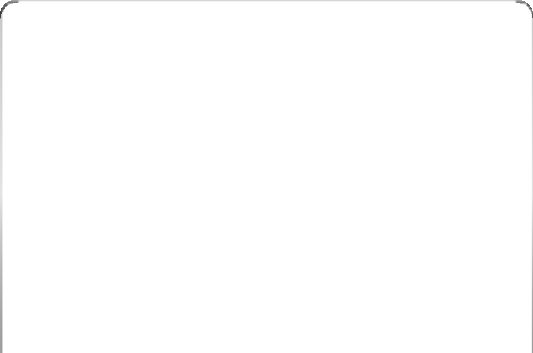 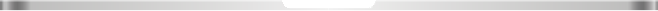 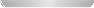 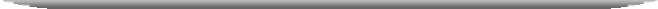 CLICA PARA VER
2.2 Casos de uso da indústria para aplicação Blockchain
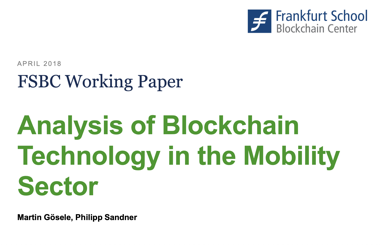 Para saber mais sobre os casos de uso da indústria para aplicação blockchain no setor de mobilidade, leia o artigo “Análise da tecnologia Blockchain no setor de mobilidade” do Prof. Dr. Philipp Sandner e Martin Gösele.
14
03
MECANISMOS DE TRABALHO DE TRANSAÇÕES BLOCKCHAIN
15
3.1 Como funciona uma transação no Blockchain?
Mecanismos de blockchain são complexos, o seguinte fornece uma breve visão geral do processamento de transações em blockchains. Comece assistindo a esta demonstração de blockchain.
Comece por assistir a esta demonstração de blockchain.

Também pode experimentar a ferramenta de demonstração blockchain por conta própria. Para fazer isso, clique aqui.
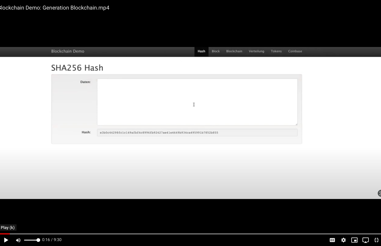 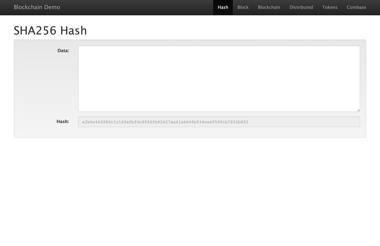 CLIQUE PARA VER
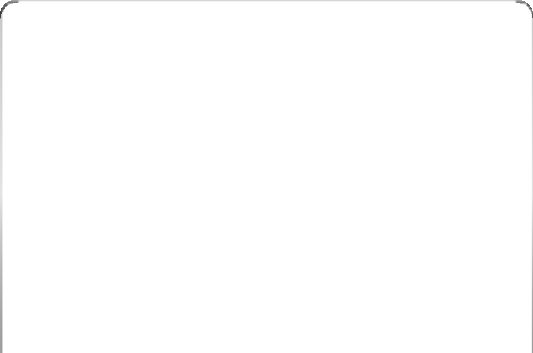 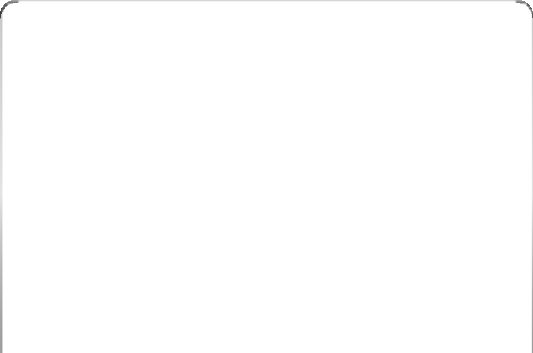 Registe a transação
Uma transação blockchain mostra o movimento de ativos físicos ou digitais de uma parte para outra na rede blockchain. Ele é registado num bloco de dados e inclui detalhes como por exemplo, quem esteve envolvido na transação? Quando ocorreu a transação? Quanto do ativo foi trocado?
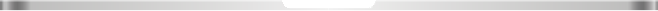 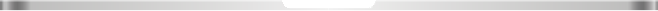 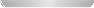 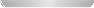 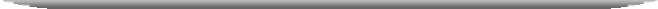 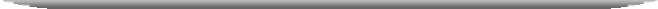 CLIQUE PARA VER
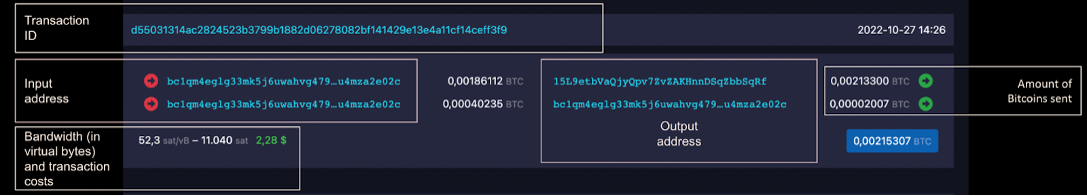 Figura 3: Exemplo de transação Bitcoin (Fonte: Mempool Space, acedido em 27.10.2022)
Conforme indicado na figura, o ID da transação é o identificador exclusivo usado para rastrear a transação, todas as transações são rastreáveis por meio de sites do explorador de blocos. O endereço de entrada indica quem é/são o(s) endereço(s) de envio dos fundos, o endereço de saída são os endereços de recebimento dos fundos. Nesse caso, há um endereço de receção externo e o endereço de entrada recebe o Bitcoin não gasto de volta por meio do endereço de entrada. As informações da transação listam detalhes sobre a transação, como o valor das taxas pagas ao minerador, o valor total da entrada de Bitcoin. A diferença entre o valor total de entrada e saída de Bitcoin determina a taxa de transação.
16
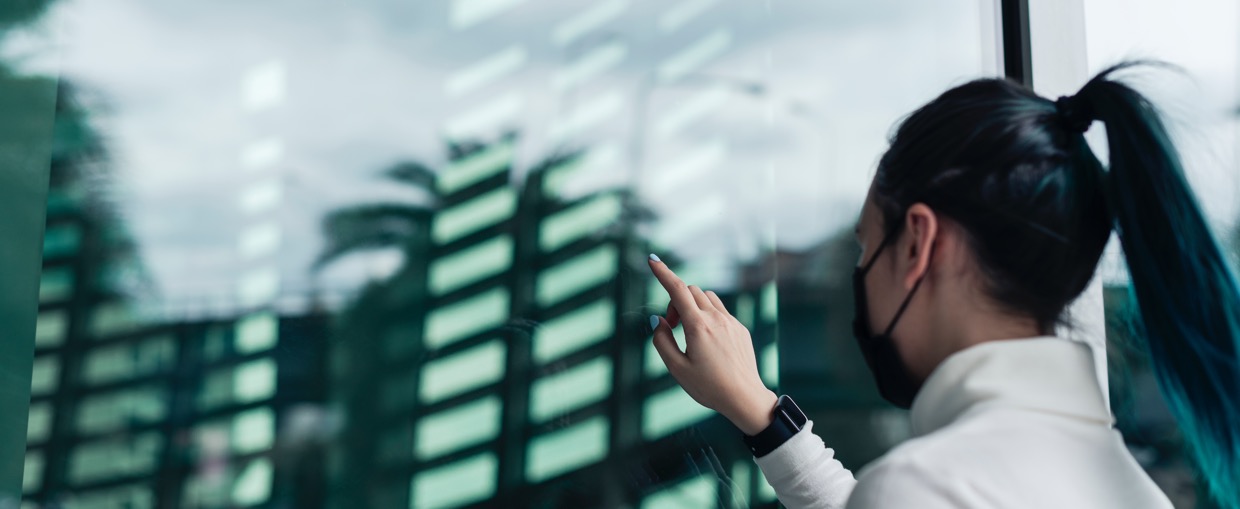 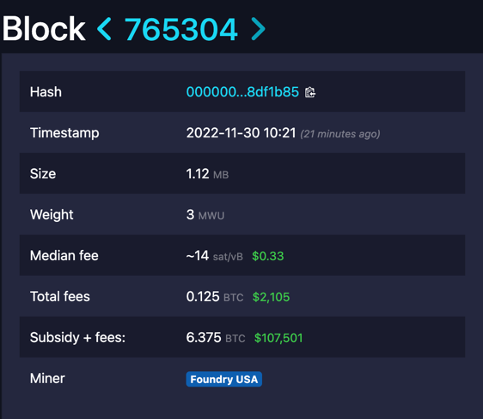 As informações do bloco fornecem informações sobre o tamanho do bloco (1,12 MB neste exemplo), a taxa mediana do minerador que deve ser paga aos mineradores para que a sua transação seja incluída no bloco, no qual minerador/fazenda de mineração extraiu o bloco e outros informação chave. Todos os dados da transação (consulte a Figura 3) são listados para cada transação individual no próprio bloco. As informações do bloco (consulte a Figura 4) são, por assim dizer, apenas o resumo dos dados da transação dentro do bloco. De um modo geral, o tamanho do bloco Bitcoin é de cerca de 1 MB, embora existam propostas e discussões sobre a ampliação do tamanho do bloco para obter mais escalabilidade para o Bitcoin como uma rede de transações.
Figura 4: Exemplo de transações Bitcoin (Fonte: Mempool Space, acedido em 30.11.2022)
Consenso final
A maioria dos participantes na rede blockchain distribuída deve concordar com o estado atual da rede e a validade das transações usando mecanismos de consenso. Consenso significa que há um acordo geral sobre o estado atual da rede. Dependendo do tipo de rede, as regras de acordo podem variar, mas normalmente são estabelecidas no início da rede. Imagine um grupo de pessoas a ir ao cinema. Se não houver desacordo sobre a seleção de um filme proposto, um consenso é alcançado. Se não for possível chegar a um consenso, o grupo pode dividir-se e seguir caminhos separados. Em termos de blockchain, o processo é formalizado e chegar a um consenso significa que pelo menos 51% dos nós da rede concordam com o próximo estado global da rede.

Vincule os blocos
Uma vez alcançado o consenso, as transações no blockchain são gravadas em blocos. Um hash criptográfico também é anexado a cada novo bloco, conforme mostrado no vídeo anterior. O hash então cria a cadeia que liga os blocos. Se os dados no bloco forem editados, o valor do hash muda, o que mostra adulteração. Cada bloco adicional verifica novamente o bloco anterior 

Compartilhe o livro-razão (i.e., Ledger)
O sistema então transmite a cópia mais recente do registo central para todos os participantes da rede, que atualiza o status da cópia armazenada do blockchain para todos os participantes. A mineração requer recursos computacionais significativos e leva muito tempo devido à complexidade do processo de software. Em troca, os mineradores ganham uma pequena quantia em criptomoeda. Os mineradores atuam como funcionários modernos que registram transações e cobram taxas de transação. Todos os participantes da rede chegam a um consenso sobre quem possui quais moedas e/ou tokens.
17
3.2 Quais são os benefícios da tecnologia Blockchain?
A tecnologia Blockchain traz muitos benefícios para o gerenciamento de transações de ativos:
Segurança Avançada
Os sistemas Blockchain fornecem o alto nível de segurança e confiança que as transações digitais modernas exigem. Há sempre o medo de que alguém manipule o software subjacente para gerar dinheiro falso para si. Mas a blockchain usa os três princípios de criptografia, descentralização e consenso para criar um sistema de software subjacente altamente seguro que é quase impossível de adulterar. Não há um único ponto de falha e um único usuário não pode alterar os registros da transação.

Eficiência Aprimorada
As transações business-to-business podem levar muito tempo e criar congestões operacionais, especialmente quando órgãos reguladores terceirizados e de conformidade estão envolvidos. Transparência e contratos inteligentes em blockchain tornam essas transações comerciais mais rápidas e mais econômicas em termos de custo e tempo.
 
Auditoria mais Rápida
As empresas devem ser capazes de gerar, trocar, arquivar e reconstruir com segurança transações eletrônicas de maneira auditável. Os registos do Blockchain são cronologicamente imutáveis, o que significa que todos os registos são sempre ordenados por tempo. Essa transparência de dados torna o processamento de auditoria mais rápido..
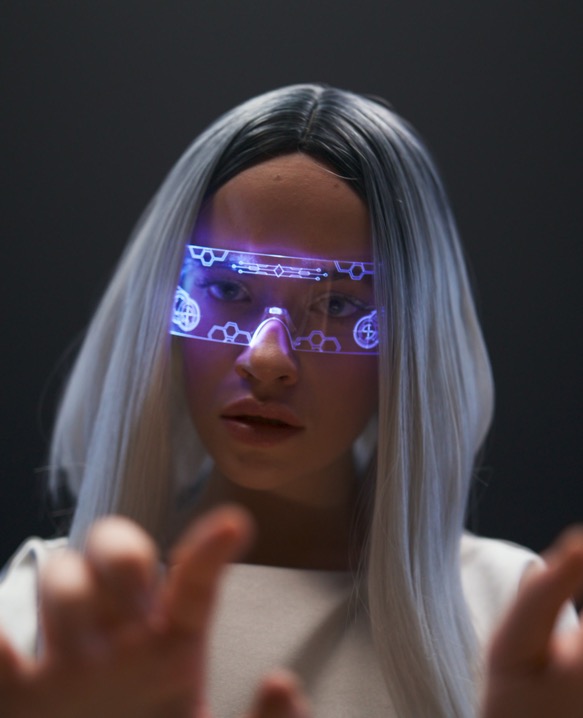 3.3 Qual é a diferença
Entre Bitcoin e Blockchain?
Bitcoin e blockchain podem ser usados de forma intercambiável, mas são duas coisas diferentes. Como o Bitcoin foi uma aplicação inicial da tecnologia blockchain, as pessoas inadvertidamente começaram a usar Bitcoin para denominar blockchain, criando esse nome impróprio. Como foi mostrado num capítulo anterior, a tecnologia blockchain tem muitos casos de uso fora do Bitcoin. Bitcoin é uma moeda digital que opera sem nenhum controlo centralizado e usa a tecnologia blockchain como infraestrutura subjacente.
18
04
A HISTÓRIA DO DINHEIRO
19
4.1 História do Dinheiro
O dinheiro em si é tão antigo quanto a civilização, mesmo nas sociedades mais primitivas, objetos úteis e valiosos eram utilizados como meio de pagamento. Dinheiro natural ou mercadoria são termos genéricos para essas primeiras formas de dinheiro. Ao longo da história, uma grande variedade de coisas foram usadas como dinheiro. Estes incluem alimentos, animais de fazenda, armas, joias, roupas e também as conchas de caracóis. Assim, o meio de pagamento mais difundido em termos de espaço e tempo é o búzio, que muitas vezes é erroneamente chamado de 'concha de cauri'. Os búzios, o meio de pagamento de maior sucesso na história mundial até hoje, foram usados em grandes partes da África e da Ásia. Descobertas na China até sugerem que a concha de búzios foi usada como dinheiro no segundo milênio A.C. Normalmente, esses tipos de dinheiro eram trocados, o que significa que era preciso trocar um bem que possuía por um bem diferente que desejasse, tornando a intercambiabilidade um jogo de estimativa aproximada.
 
Esse dinheiro em espécie ou dinheiro-mercadoria foi substituído pelo crescente comércio por moedas, que tinham função exclusivamente monetária. As primeiras moedas foram cunhadas no reino da Lícia no século VII aC. Eram pedaços disformes de elétrons, uma liga de ouro e prata natural. A cunhagem tornou o comércio muito mais fácil e, assim, a nova técnica cultural de pagamento espalhou-se da Ásia Menor para a Europa na antiguidade. Lentamente, as moedas também foram cunhadas na Grécia e em Roma. Os antigos governantes começaram a estampar os seus retratos nas moedas, que eram assim não apenas um meio de pagamento, mas também portadores de imagens. Com o fim do Império Romano no século V D.C, a antiga era da cunhagem também terminou e, no final da antiguidade e no início da Idade Média, a circulação de moedas em toda a Europa diminuiu drasticamente. Não foi até a Alta Idade Média, no século XII, que a transição de uma economia natural para uma economia monetária ocorreu novamente na Itália e, com ela, as moedas reapareceram. No entanto, já não havia um sistema de cunhagem uniforme como no Império Romano. Assim, no Sacro Império Romano-Germânico da Nação Alemã, que se caracterizava por pequenos estados, circulavam muitas moedas diferentes. No final da Idade Média, o florim renano finalmente prevaleceu como uma espécie de reserva.

O papel-moeda como o conhecemos hoje não se estabeleceu até relativamente tarde. No entanto, o papel-moeda apareceu como meio de pagamento ao longo da história, por exemplo, na China no século X D.C. Na Europa, foi introduzido muito mais tarde. Não foi até que o Banco da Inglaterra na Grã-Bretanha o adotou que conseguiu criar uma confiança pública duradoura no papel-moeda. Em 1833, o governo inglês declarou que as notas bancárias tinham curso legal e, assim, tornou-se um pioneiro. Devido ao rápido crescimento da economia na era da industrialização, o suprimento de dinheiro era de importância essencial. Isso levou a um afastamento gradual das moedas de metais preciosos. A cunhagem tornou-se uma pequena moeda.
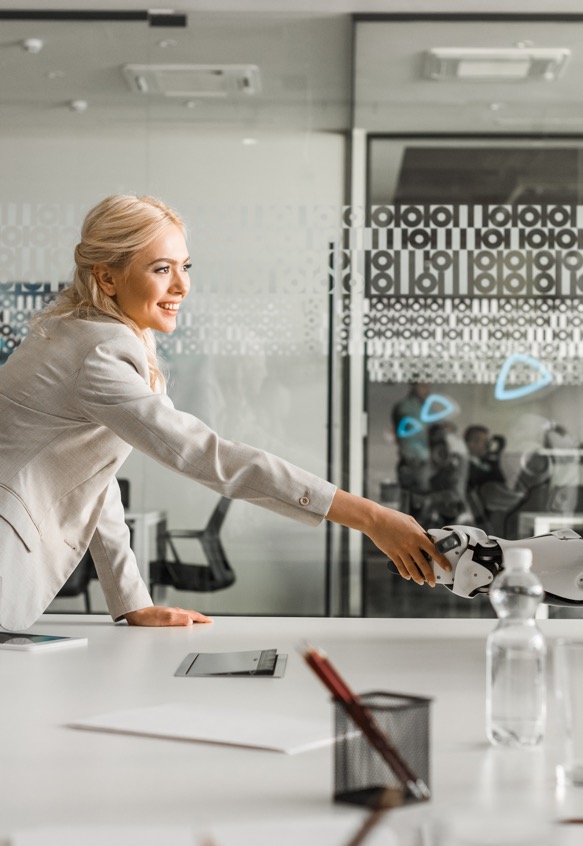 20
O dinheiro, independentemente de sua forma, é frequentemente definido em termos de três funções ou serviços:
1
Reserva de valor:
valor é mantido ou aumentado durante um longo período de tempo.
2
Unidade de conta:
fornecer uma medida comum do valor dos bens e serviços que são trocados e deve ser fungível, divisível e contável.
3
Meio de troca:
é um instrumento ou sistema intermediário usado para facilitar o comércio de mercadorias entre as partes.
O dinheiro pode ser qualquer bem amplamente utilizado e aceite em transações que envolvem a transferência de bens e serviços de uma pessoa para outra. No mundo de hoje, existem duas formas tradicionais de dinheiro, dinheiro fiduciário e dinheiro de banco comercial. A moeda fiduciária, na forma de notas e moedas, recebe o seu valor porque o governo declara a moeda fiduciária como moeda legal, o que exige que todos os comerciantes e comerciantes do país a aceitem como meio de saldar dívidas. Por definição, a moeda fiduciária tem um valor intrínseco, que é significativamente menor. O seu valor é derivado das forças de oferta e procura. Esta é a forma de moeda com a qual estamos mais familiarizados.

Uma forma adicional de dinheiro é o dinheiro do banco comercial, que pode ser descrito como reivindicações contra instituições financeiras que podem ser usadas para comprar bens ou serviços. O que todos esses tipos de dinheiro têm em comum são as características básicas do dinheiro:
1
3
5
Durabilidade
Liquidez
Status de curso legal
6
4
2
Resistência à falsificação
Uma unidade de conta
Portabilidade
21
4.2 Introdução ao Bitcoin e à Cadeia Bitcoin
Bitcoin
Para entender o Bitcoin, é crucial ler o whitepaper do Bitcoin, pois o Bitcoin é o criptoativo mais importante medido pela capitalização de mercado. Observe que você não precisa entender as partes tecnológicas em detalhes neste estágio. A leitura dos white papers deve fornecer uma visão geral de alto nível das intenções do Bitcoin e da mecânica da tecnologia.
Acesse o whitepaper aqui.

Depois de lê-lo, teste sua compreensão com este questionário.
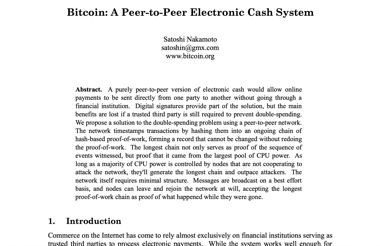 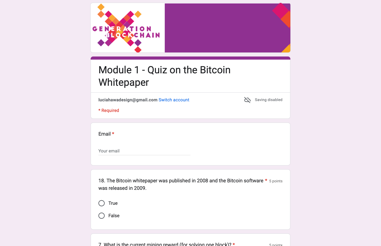 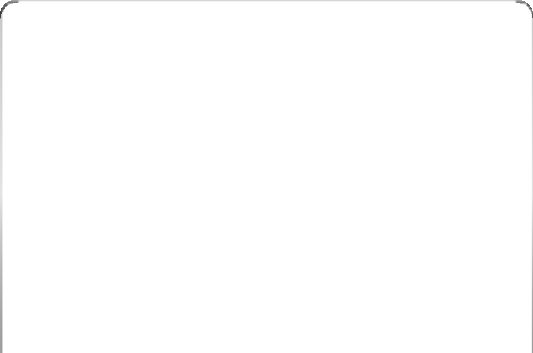 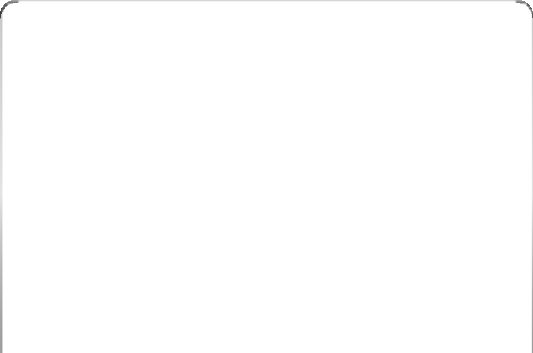 Carteiras Bitcoin
O que são carteiras Bitcoin e quais tipos de carteiras existem? Para obter uma visão geral deste tópico, ouça o episódio “Bitcoin Wallets” do Generation Blockchain Podcast.
Episódio do Podcast Geração Blockchain
“Carteiras Bitcoin”
Exemplo de uma chave pública Bitcoin: Bc1qxy2kgdygjrsqtzq2n0yrf2493p83kkfjhx0wlh

NÃO ENVIE BITCOINS PARA ESTE ENDEREÇO, BITCOINS ENVIADOS PARA ESTE ENDEREÇO SERÃO PERDIDOS IRREVERSIVELMENTE!
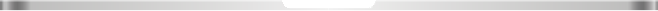 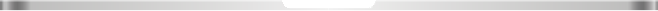 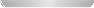 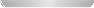 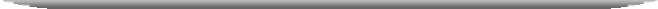 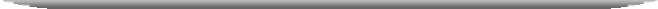 CLIQUE PARA VER
CLIQUE PARA VER
Rede Bitcoin
Um livro-razão público regista todas as transações Bitcoin e servidores em todo o mundo mantêm cópias desse livro-razão. Os servidores são como bancos. Embora cada banco saiba apenas sobre o dinheiro trocado pelos seus clientes, os servidores Bitcoin estão cientes de todas as transações Bitcoin no mundo. Qualquer computador pode configurar um nó. É como abrir o seu próprio banco Bitcoin em vez de uma conta bancária. Observe que configurar um nó não é equivalente a ser um minerador.
22
Mineração de bitcoin

Ininterruptamente e sem tempo de inatividade, as pessoas transferem Bitcoins através da rede Bitcoin. Na rede pública de Bitcoin, os membros mineram criptomoedas resolvendo cálculos matemáticos complexos de criptografia para criar novos blocos. A mineração de Bitcoin é o processo de fornecer poder de computação para processamento de transações, protegendo e sincronizando o status atual do blockchain para todos os usuários na rede. A mineração é um tipo de centro de dados Bitcoin descentralizado com mineradores em todo o mundo. Este processo é chamado de mineração, que faz lembrar a mineração de ouro. Ao contrário da mineração de ouro, há uma recompensa por serviços úteis na mineração de Bitcoin. O pagamento das respectivas ações Bitcoin é baseado na capacidade de computação fornecida. Em 2022, a recompensa do bloco para mineradores é de 6,25 BTC por novo bloco. Os mineradores competem entre si para resolver o cálculo do próximo bloco o mais rápido possível. O bloco do minerador que consegue resolver o cálculo criptográfico primeiro acaba por ser registado no próximo bloco da blockchain. Os blocos dos outros mineradores são inválidos e não podem ser anexados à cadeia. O tempo de bloqueio que define o tempo necessário para minerar um bloco para Bitcoin é de 10 minutos em média. Todos os mineiros começam a resolver o quebra-cabeça simultaneamente. O tempo para resolver o quebra-cabeça depende da taxa de dificuldade atual. Se relativamente mais mineradores estiverem tentando resolver o quebra-cabeça ao mesmo tempo, ele será resolvido mais rapidamente em média por um curto período de tempo até que o nível de dificuldade se ajuste ao número total de mineradores, igualando o tempo de bloqueio de 10 minutos. Novos Bitcoins não são minerados com base na procura, o valor total do Bitcoin é fixo desde o seu início (em 21 milhões) e não pode ser inflado por ferramentas monetárias. Sistemas tradicionais de moeda fiduciária, governos ou bancos centrais imprimem mais dinheiro quando há necessidade. Em vez disso, o Bitcoin é extraído em si ou na nuvem (mineração em nuvem). O sistema transmite cada nova transação publicamente para a rede, o que significa que os nós na rede compartilham transações com outros nós. Um novo bloco atua como o livro de contas definitivo do Bitcoin.
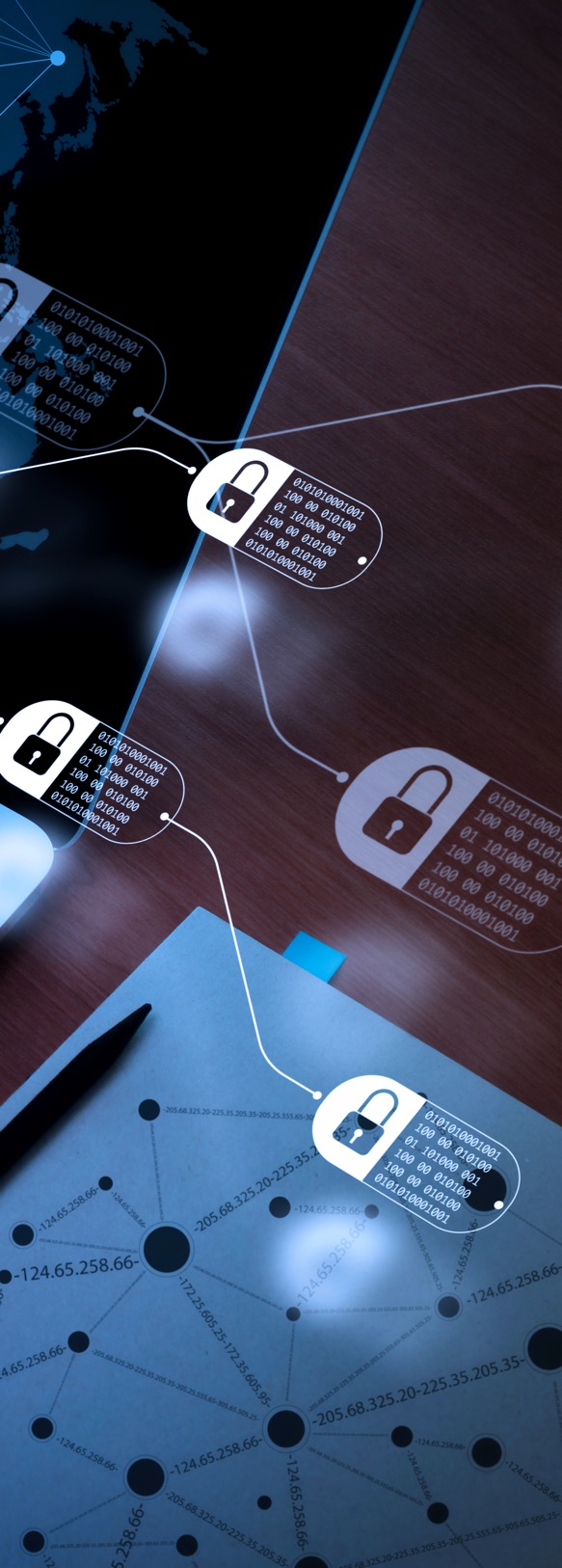 23
05
INFRAESTRUTURA DA TECNOLOGIA BLOCKCHAIN
24
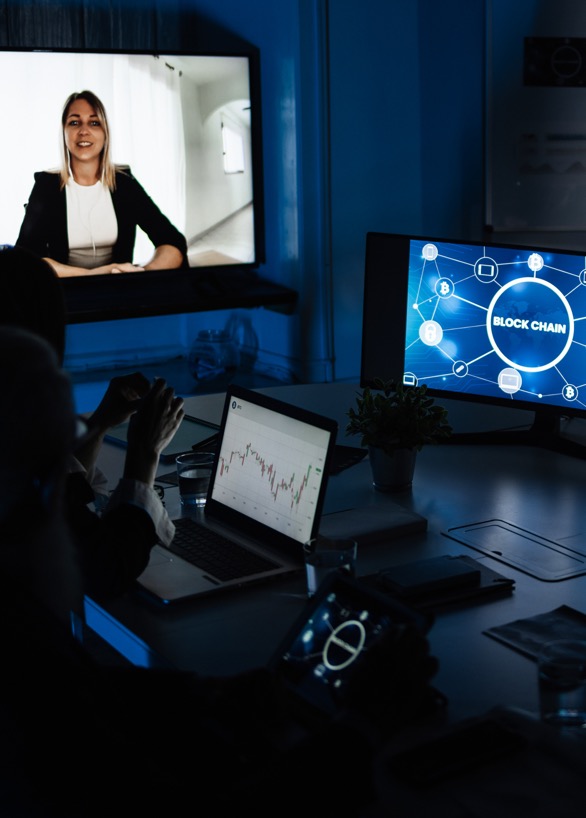 O seu primeiro ponto de contato com a infraestrutura da tecnologia blockchain será aprender aprofundadamente sobre os elementos e participantes dela (ou seja, mineradores, nós, funções de hash, criptografia de chave pública, assinaturas digitais e endereços).
5.1 Tecnologia Blockchain
O blockchain documenta todas as transferências de dinheiro feitas dentro de uma determinada rede (por exemplo, a rede Bitcoin). Isso garante que ninguém possa gastar o mesmo conjunto de dinheiro duas vezes. Com isso, as blockchains conseguiram resolver o chamado problema do gasto duplo no mundo digital. Em vez de enviar cópias de um item ou ativo original, as blockchains permitem que as coisas digitais existam em apenas um local num determinado momento. Dinheiro e ativos digitais não seriam operáveis se uma cópia desse dinheiro ou ativo pudesse ser enviada duas vezes.
Os nós, que são uma rede de computadores, executam um blockchain e formam a sua infraestrutura principal. Os nós da rede trocam informações sobre novas transações recebidas e a formação de blocos. É importante observar que existem diferentes tipos de nós. Um nó completo é um nó que mantém uma cópia completa do blockchain e possui recursos off-line, enquanto um nodo leve não mantém uma cópia do blockchain e é mais limitado nas suas funcionalidades (ou seja, ele apenas baixa o cabeçalho do bloco em vez do completo bloquear). Antes que um light node possa fazer parte de uma rede blockchain (ou seja, para enviar ou validar transações), ele precisa estar conectado a um full node. Nesse sentido, a rede blockchain é semelhante à infraestrutura que suporta seu telefone.
 

Os nós completos podem ser comparados à torre de telefonia celular à qual o seu telefone (ou seja, o nó de luz) está conectado. Todas as estações de antena (ou seja, nós completos) estão conectadas umas às outras e compõem a infraestrutura da rede de comunicação. Se desejar fazer uma chamada com o seu telefone, primeiro precisa se conectar a uma torre de telefonia celular antes de poder interagir com qualquer outro telefone celular. Da mesma forma, na rede distribuída de um blockchain, os nós completos estão em funcionamento na maior parte do tempo e compõem a rede distribuída. Eles também mantêm uma cópia de todo o blockchain. É provável que use um nó de luz se usar uma carteira no seu telefone ou computador. Nesse caso, vai conectar-se a um nó completo primeiro antes de poder interagir com o blockchain. Os participantes de uma rede decidem executar um nó completo se quiserem contribuir para a estabilidade e segurança da rede, mas usar criptomoedas não é uma necessidade.
5.2 Nós
25
5.3 Mineradores e Validadores
Cada minerador é um nó na rede blockchain, mas não precisa ser um mineiro para executar um nó. Os mineradores suportam a rede ao encaminhar informações e manter uma cópia do blockchain, assim como todos os outros nós. Ao contrário dos nós não mineradores, os mineradores são responsáveis por criar novos blocos na cadeia de blocos. Cada bloco numa blockchain é uma decisão coletiva sobre a história de um determinado ponto no tempo. Para encontrar uma decisão coletiva, a rede encontra um consenso sobre que transações serão incluídas no próximo bloco e em que sequência. Nem todos os blocos propostos pelos mineradores são iguais. Uma razão para isso é que leva diferentes quantidades de tempo para novas transações difundirem-se por toda a rede, fazendo com que diferentes conjuntos de transações de transações não verificadas se reúnam.

No Ethereum, os mineradores são chamados de validadores desde que o Ethereum mudou de algoritmo Proof-of-Work para o Proof-of-Stake. Um validador é essencialmente um eleitor para um novo bloco. Quanto mais votos um bloco receber, mais provável será que ele seja escolhido.
A razão pela qual os mineradores têm interesse em agir honestamente e no interesse da rede é porque eles são incentivados a comportar-se de acordo com as regras do blockchain. Se uma transação inválida for colocada num bloco, esse bloco não terá hipótese de ser o bloco vencedor devido à entrada de dados incorreta. O minerador que resolver o quebra-cabeça primeiro é recompensado com as recompensas do bloco e/ou a taxa de transação que qualquer pessoa que enviar uma transação via blockchain Bitcoin e Ethereum deve pagar para que a transação seja incluída num dos próximos blocos. A hipótese probabilística de receber a recompensa do bloco e as taxas de transação criam o incentivo para que os indivíduos comprem e executem o dispendioso hardware necessário para resolver o quebra-cabeça criptográfico. O primeiro minerador a resolver um bloco recebe uma recompensa na moeda que está a minerar. O minerador vencedor pode enviar a si mesmo uma transação com algumas moedas (dependendo do blockchain e da criptomoeda) que não existiam antes.

Os mineradores recebem o lote final de dados da transação, que é executado por meio de um sistema criptográfico algoritmo. Durante esse processo, um hash, uma sequência de números e letras que não revela nenhum dado da transação, é gerado e usado para verificar a validade. O hash garante que o bloco correspondente não sofreu alterações. Se pelo menos um número estiver errado ou fora do lugar, os dados correspondentes gerarão um hash diferente. O hash do bloco anterior é integrado ao próximo bloco, de modo que se algo foi alterado no bloco anterior, o hash gerado será alterado. O valor de hash também deve estar abaixo de um valor de destino definido pelo algoritmo de hash. Se o valor de hash gerado for muito grande, ele será gerado novamente até ficar abaixo do valor de destino especificado.
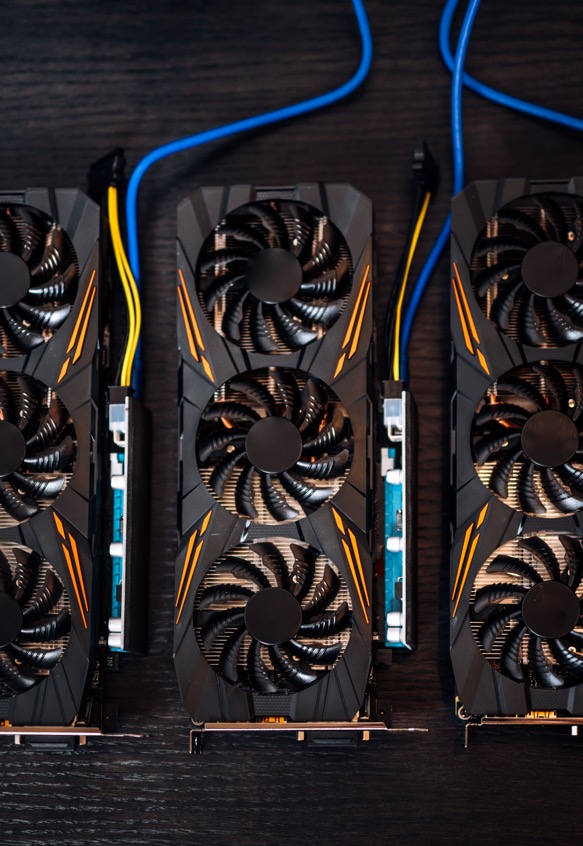 26
5.4 Funções Hash
A verificação de dados é um componente importante ao construir uma estrutura de dados numa rede descentralizada. Somente por meio da verificação, os participantes podem distinguir entre dados válidos e informações inválidas. Nos sistemas blockchain, as funções hash são funções matemáticas unidirecionais usadas como um meio para verificar dados em blockchains em diferentes estágios de uma verificação de dados (ou seja, ao criar um endereço, provar a propriedade, provar a integridade do próprio blockchain).

Todas as funções de hash recebem entradas de comprimento variável e produzem uma saída de comprimento fixo chamada de valor de hash. Funções Hash são funções unidirecionais irreversíveis. Você não pode converter o hash de volta nos dados que inseriu para receber o valor do hash, conforme mostrado no vídeo de demonstração do blockchain. As funções hash são pseudo-aleatórias (ou seja, produzem saídas aparentemente aleatórias de duas entradas semelhantes). A probabilidade de uma função hash produzir a mesma saída para duas ou mais entradas diferentes é altamente improvável. No entanto, eles são determinísticos, o que significa que sempre produzem a mesma saída de uma entrada específica. Nesse sentido, um valor de hash é semelhante a uma impressão digital de dados. Pode-se verificar a integridade dos arquivos e detectar alterações comparando os seus hashes. A entrada pode ser qualquer tipo de dado (ou seja, áudio, vídeo, imagem) e não está restrita a números.
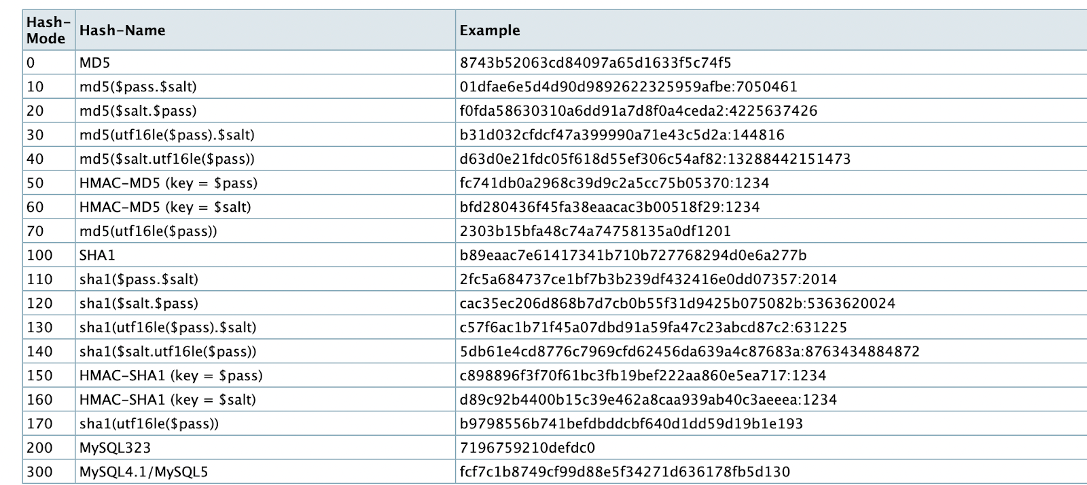 Figura 5: Tipos de hash genéricos (Fonte: Hashcat, acessado em 15.11.2022)
Como mostra a figura, existem diferentes funções de hash que têm diferentes resultados de comprimento fixo e são usadas por diferentes blockchains. Uma das funções de hash mais usadas é a chamada SHA256 (Secure Hash Algorithm 256 bit). O 256 representa o comprimento fixo do valor de hash. Existem muitas funções de hash, a maioria das quais indica o comprimento fixo no nome.
27
5.5 Criptografia de chave pública
Criptografia de chave pública (também conhecida como criptografia assimétrica) concede aos detentores de criptomoeda acesso aos seus fundos. Ele oferece uma maneira de provar a propriedade. Na criptografia simétrica, o indivíduo criptografa e descriptografa uma mensagem com a mesma chave em ambas as extremidades. Isso funciona de maneira semelhante a um cadeado em que se usa a mesma chave para abrir (descriptografar) e fechar (criptografar) o cadeado. A criptografia assimétrica decorre da propriedade das chaves virem sempre em pares e serem usadas de forma complementar. Uma das chaves criptografa algo e a outra descriptografa. As chaves são chamadas de chave pública e chave privada, também chave gastante ou chave secreta. As chaves traduzem-se na sua identidade no blockchain. Você recebe fundos com a chave pública e envia fundos com a chave privada.
Chaves e Identidade
A ideia nas criptomoedas é que se receba fundos com a chave pública e os gaste com a chave privada. As chaves são denominadas públicas e privadas de propósito, pois pode-se compartilhar a chave pública com todos. É necessária a chave privada para gastar os fundos. Quem tiver acesso às chaves, poderá ter acesso aos fundos. Uma chave pública é semelhante ao endereço. Pode entregá-lo a pessoas que desejam enviar uma carta ou pacote. A chave privada é como a chave da caixa postal. Somente esta chave permite que o acesso ao e-mail e, normalmente, somente você tem acesso a ela. As chaves são necessárias para enviar e receber transações. Uma transação é, a nível técnico, uma mensagem para todos os nós da rede. As informações na mensagem são então criptografadas por meio de chaves privadas, que são chamadas de assinatura digital de uma transação. Este processo não é feito manualmenteexistem carteiras que fazem essas etapas para o usuário. As carteiras são capazes degerar e gerenciar chaves e criptografar e descriptografar.

Gerar Chaves e Endereços
Fundos ou dados enviados para uma chave pública só podem ser acessados por aqueles que possuem a chave privada correspondente. A chave pública é derivada da chave privada por meio da criptografia de curva elíptica (ECC). ECC é o esquema de criptografia de chave pública mais comumente usado em criptomoedas, embora existam outros esquemas criptográficos. A criptografia usa funções unidirecionais, e a multiplicação numa curva elíptica é outra função unidirecional digna de nota. Assim, a derivação de uma chave pública de uma chave privada não pode ser revertida.

Assinaturas Digitais
Uma transação só pode ser validada se tiver uma assinatura digital válida. A chave privada associada ao endereço que armazena os fundos deve assinar uma transação. Quando uma transação é transmitida para a rede, todos os nós completos e mineradores a verificam com base na mensagem, chave pública ou endereço e assinatura. Uma assinatura só pode ser válida ou inválida no final da verificação. 

Rede Peer-to-Peer
Numa rede P2P todos os participantes têm o mesmo papel. Cada um deles atua como cliente (ou seja, solicitando dados) e como servidor (ou seja, fornecendo dados). A vantagem de uma rede P2P é que, se uma máquina ficar indisponível, as máquinas que ainda estiverem conectadas à rede continuarão a fornecer serviços. Essa arquitetura de sistema torna as redes blockchain resilientes a pontos únicos de falha.
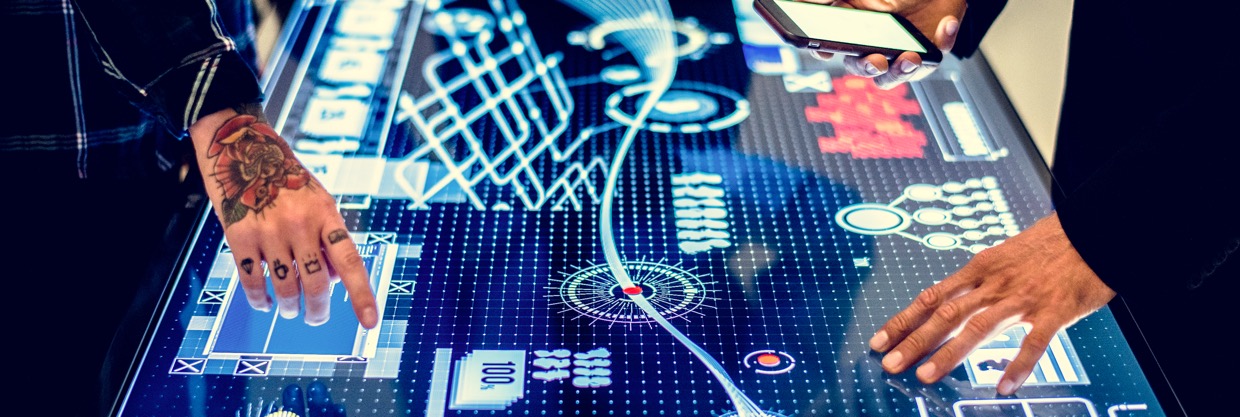 28
5.6 Mecanismos de Consenso
Mineração e Consenso
Cada blockchain deve escolher um mecanismo que garanta que todos os participantes concordem com uma única verdade sobre os dados. Pense nisso como uma forma padronizada de fazer com que todos os políticos num parlamento cheguem a um acordo sobre uma opinião o mais rápido possível. Como os políticos provavelmente precisam discuti-lo, todos os participantes de uma rede blockchain também o fazem comunicando entre si por meio da rede. Os protocolos de comunicação são implementados no software que é executado em todos os dispositivos participantes. No entanto, a comunicação não é sobre uma opinião política, mas sobre o status dos dados do blockchain, como o histórico de transações de uma moeda como o Bitcoin. Para resolver esse problema nas redes blockchain, um mecanismo de consenso é usado.

O problema dos generais bizantinos
Os vários mecanismos de consenso resolvem um problema antigo, conhecido como o problema dos generais bizantinos. O dilema inicial é o seguinte:

Uma rainha está presa no seu castelo com os seus 500 soldados porque o castelo está cercado por cinco exércitos, cada um com 100 soldados. Cada exército montou acampamento perto do castelo e está sob o comando independente de um general de cada exército. Os generais devem comunicar entre si para chegar a um acordo sobre uma estratégia de ataque. No entanto, a confiança mútua é limitada porque eles suspeitam que alguns deles sejam traidores. Se os generais enviassem uma mensagem a estabelecer as táticas e o momento do ataque por um mensageiro de acampamento em acampamento, os generais leais à rainha poderiam facilmente fazer alterações na mensagem e, assim, passar informações falsas para o próximo acampamento.
Consequentemente, a alteração de mensagens escritas não é um meio de comunicação seguro. A disseminação da desinformação poderia levar à vitória dos generais maliciosos, uma vez que diferentes campos não atacariam simultaneamente ou não atacariam. No século 21, o problema básico ainda permanece: como alguém pode ter certeza de que uma mensagem é autêntica e não está sujeita a alterações e atividades maliciosas?

Autenticidade refere-se à certeza de que as contrapartes não falsificaram ligações e e-mails ou fingiram ser outra pessoa. Tampering significa a distorção, exclusão ou visualização da mensagem por partes mal-intencionadas.
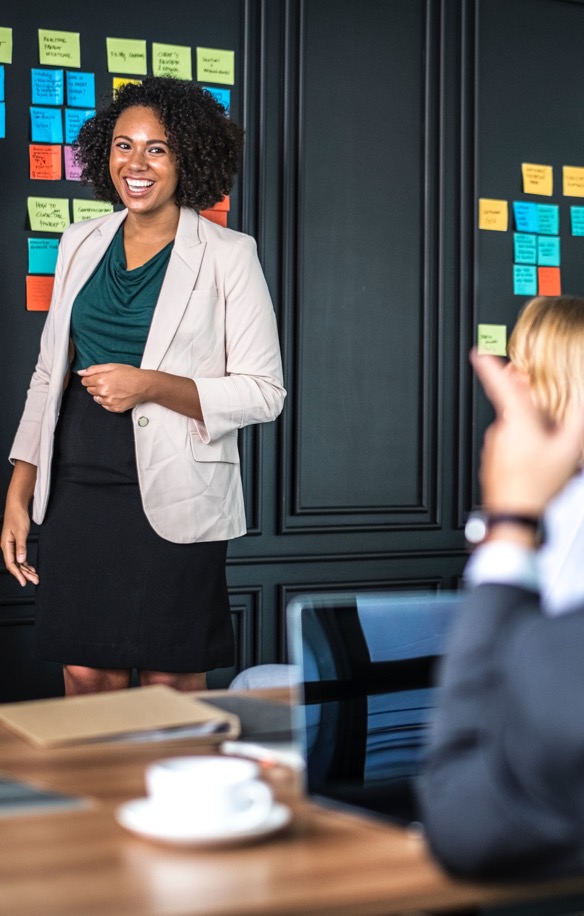 29
Para resolver o problema dos generais bizantinos, os mecanismos de consenso são baseados em dois conceitos:
1
Todos os generais devem primeiro ter a pele no jogo, contribuindo com algo para a rede que não receberiam de volta caso se comportassem contra as regras. Por exemplo, dois empresários que desejam iniciar uma joint venture, mas um deles recusa-se a investir tempo ou capital. O outro empresário que tem pele no jogo questionaria a lealdade do outro. Isso pode ser aplicado a redes descentralizadas.
2
Em segundo lugar, o livro razão deve ser livre de manipulação (referente a transações passadas e presentes). Um sistema é inviolável se os nós da rede detectarem imediatamente qualquer alteração ou exclusão de transações e dados anteriores. Todas as transações do usuário são registadas, verificadas e armazenadas num blockchain.
No caso dos generais bizantinos, uma solução poderia ser permitir que os generais pagassem uma quantia alta antecipadamente como símbolo da sua lealdade. Antes que um general possa transmitir uma mensagem, a sua identidade precisaria de ser comprovada por uma assinatura criptografada e exclusiva. Se um general estiver a sabotar o ataque, o histórico de transações pode fornecer informações sobre a identidade do indivíduo que deu a assinatura. A punição pela malícia é prejuízo financeiro para o general, uma vez que não é reembolsado pelo depósito feito antecipadamente. Chegar a um consenso dessa maneira é chamado de 'prova de participação'. Todos os generais investiram em manter a rede antecipadamente para participar. Outra alternativa seria cada general resolver um problema matemático complexo antes de assinar e enviar uma mensagem. O general precisaria pagar muito dinheiro para os trabalhadores resolverem os problemas de matemática para eles. Esse método é conhecido como Prova de trabalho (PoW). Cada general prova a sua lealdade à rede ao consumir recursos caros e demorados.

Consenso em Sistemas Distribuídos
O histórico das criptomoedas, a ordem em que as transações foram validadas é crucial para ser rastreado. Quando um participante da rede cria uma transação, a transação é transmitida para toda a rede. Cada nó regista as novas transações e adiciona-as à sua versão do registo. As versões do livro-razão diferem ligeiramente de um para o outro. 



Se um nó estiver baseado na UE e transmitir uma transação, os nós mais próximos a ele receberão antes de um nó baseado nos EUA. Isso resulta em versões ligeiramente diferentes do mesmo histórico de transações. Eventualmente, todos os nós da rede precisam de  concordar com uma determinada ordem e é isso que o mecanismo de consenso de uma blockchain alcança. Existem muitas abordagens para chegar a um consenso numa rede distribuída, as duas mais proeminentes são os algoritmos PoW e Proof of Stake (PoS).

Prova de trabalho
O termo "mineração" é conhecido por Bitcoin, por exemplo. A rede Ethereum usada para rodar em PoW como um mecanismo de consenso, as transações devem ser empacotadas em blocos por meio de mineração e, portanto, confirmadas. PoW descreve a condição de que um participante da rede deve ter realizado um trabalho honesto e comprovável para confirmar uma série de transações. A recompensa de bloco que os mineradores recebem destina-se a compensar a energia elétrica gasta e o uso de hardware especial (por exemplo, minerador ASIC ou GPU) e, além disso, lucrar com a recompensa de bloco atual e as taxas de transação aprovadas nas transações . PoW é o método mais usado em criptomoedas até agora. As altas apostas envolvidas na mineração também garantem que as moedas geradas por meio dela tenham um valor real equivalente na forma de moeda fiduciária.
30
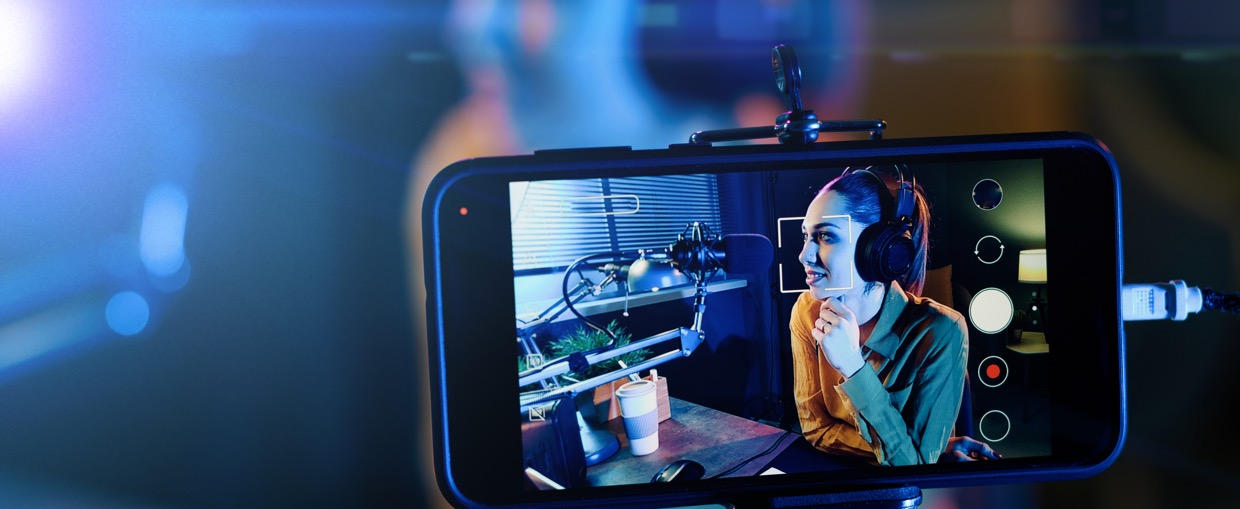 Por mais robusto e comprovado que seja o processo, ele também é fortemente criticado. A desvantagem do PoW é o uso de energia elétrica e, às vezes, o hardware especialmente fabricado é consumido às custas do meio ambiente. A comparação (com base em estimativas de números aproximados) com serviços e setores usados com frequência (por exemplo, Netflix, YouTube) e níveis de consumo de energia Bitcoin e Ethereum coloca o uso de energia de PoW e PoS em perspectiva.
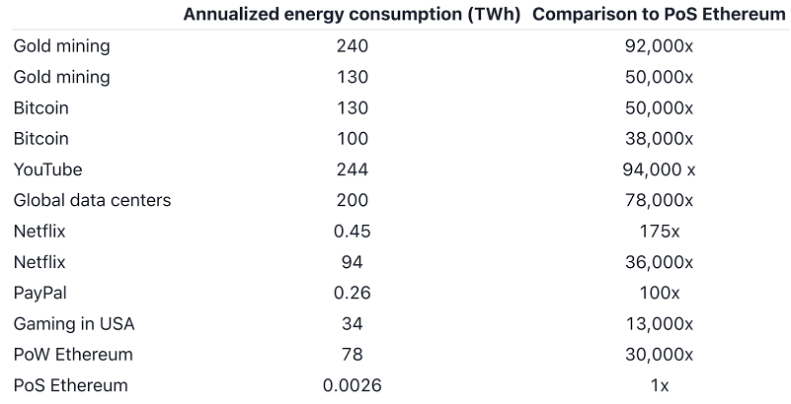 Figura 6: Comparação do consumo anualizado de energia de serviços e indústrias (Fonte: Ethereum's energy expenditure, Ethereum Foundation, 2022)
“
As estimativas do gasto de energia do YouTube também foram discriminadas por canais e vídeos individuais. Essas estimativas mostram que o YouTube usou mais de 175 vezes mais energia a assistir Gangnam Style em 2019 do que o Ethereum usa por ano.
”
Ethereum Foundation, 2022
31
Embora a redução da pegada de carbono da criptografia (pelo uso de fontes de energia renováveis) seja desejável, é preciso responder a seguinte pergunta para si:

As funções que o Bitcoin e outras criptomoedas cumprem valem o gasto de energia em que incorrem?

Outra desvantagem é a divisão da comunidade desses projetos. Há sempre dois grupos. Usuários, que precisam de aumentar as taxas de transação e aguardar as confirmações, e mineradores, que estão de olho no lucro e, principalmente, querem obter lucro político no projeto para si próprios. Sugestões sobre como melhorar o projeto e a sua implementação de código-fonte geralmente desencadeiam discussões nas quais ambos os campos defendem vigorosamente os seus próprios interesses.

Prova de aposta
Assim como numa sociedade anônima, por exemplo, no PoS todos os acionistas têm o direito de se pronunciar no consenso. Esse direito de validar um bloco de novas transações é atribuído de forma determinística (por pseudo-aleatoriedade) a cada vez. Nesse processo, os acionistas com mais ativos em carteira têm uma chance um pouco maior de serem selecionados. Por um lado, eles têm um interesse maior na funcionalidade da rede e devem, portanto, contribuir relativamente mais. Por outro lado, com uma seleção de acionistas muito heterogênea, corre-se o risco de que as confirmações de bloco tornem-se  centralizadas e empoderem as partes detentoras de grandes participações no ativo, resultando numa redistribuição injusta da riqueza. Na maioria dos casos, em blockchains baseados em PoS, os tokens correspondentes já são "pré-minerados" (ou seja, criados) em vez de serem liberados lentamente para o mercado por meio da descoberta de blocos até que o máximo definido seja atingido, como no PoW. As blockchains PoS, portanto, geralmente já possuem todas as ações em circulação e só podem pagar aos acionistas que ganharem blocos com taxas de transação. O consumo de energia é limitado ao uso simples pelos participantes e não é impulsionado por cálculos complexos como nos mecanismos de consenso PoW.
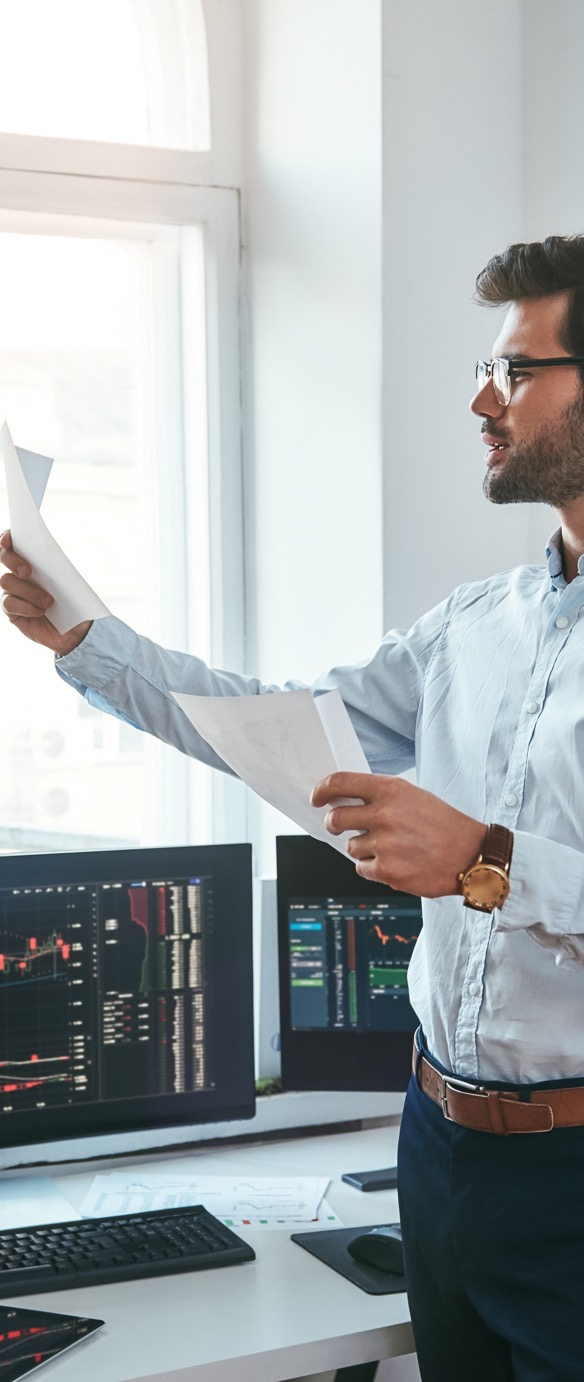 32
06
AVALIAÇÃO DE APRENDIZAGEM PARA O MÓDULO 1
33
Para testar seu conhecimento, conclua esta avaliação de aprendizado como parte de sua nota geral do curso. Clique aqui.
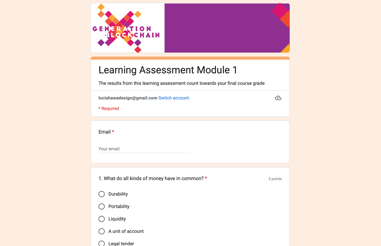 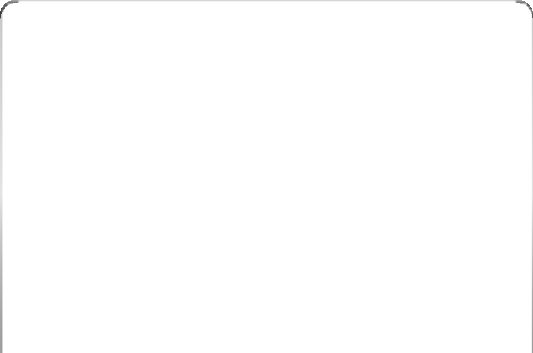 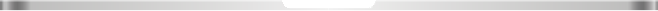 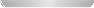 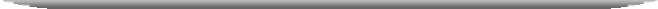 CLICA PARA VER
34
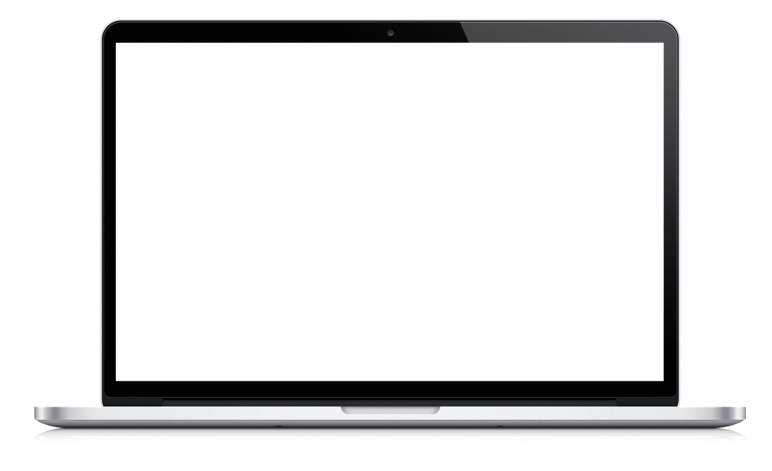 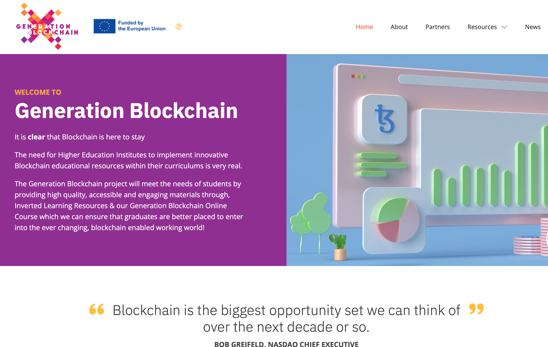 Acompanhe a sua jornada
www.generationblockchain.eu
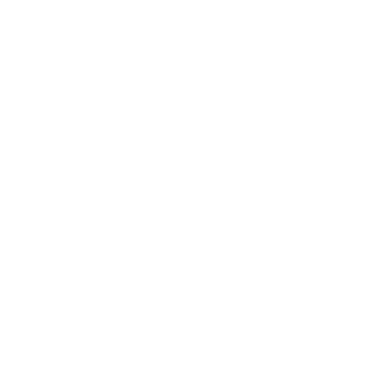